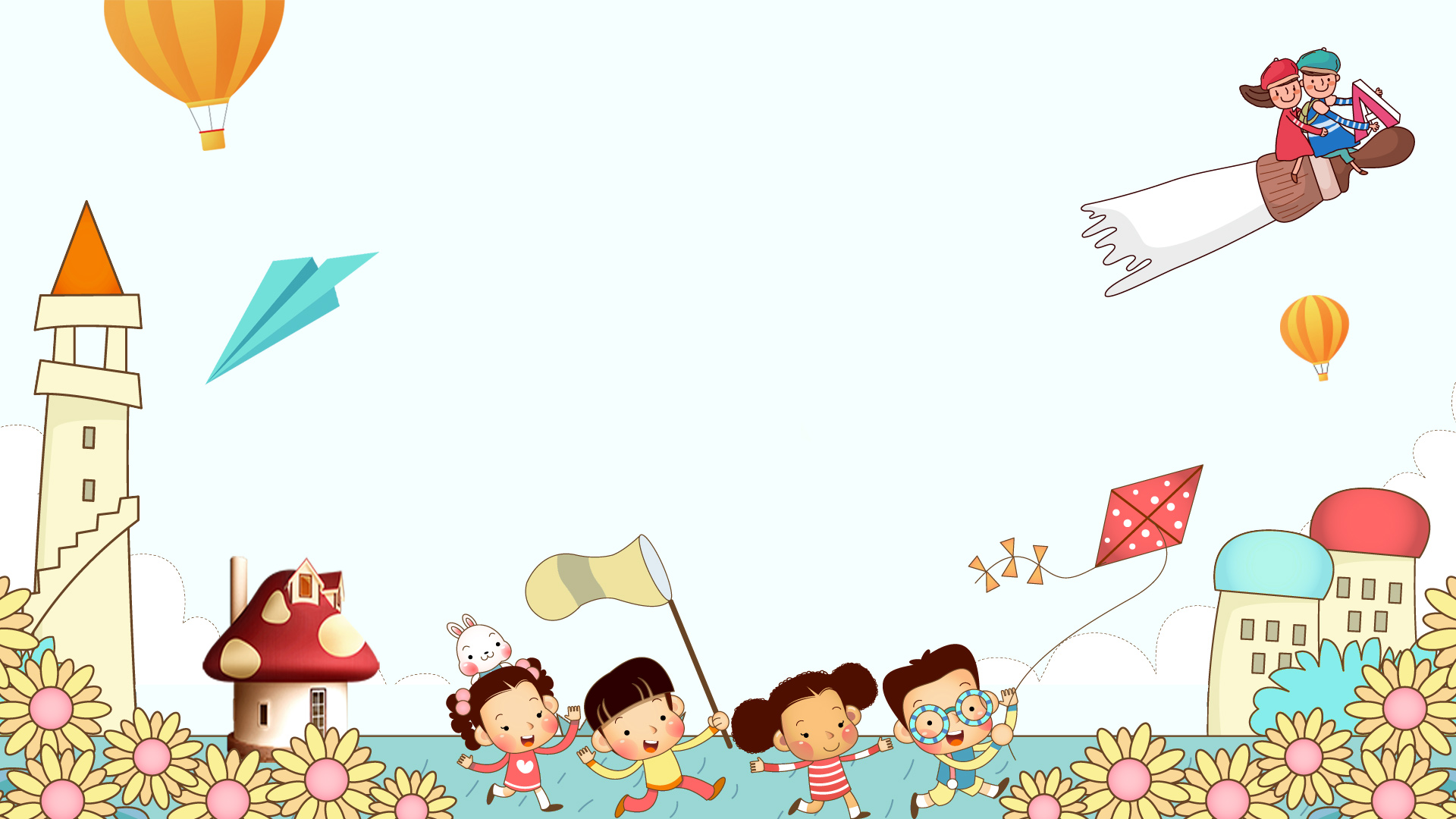 BÀI HỌC
BÀI 8: CÁI TÔI THẾ GIỚI ĐỘC ĐÁO (Thơ)
THỰC HÀNH TIẾNG VIỆT: 
BIỆN PHÁP TU TỪ LẶP CẤU TRÚC 
Thời gian thực hiện: 01 tiết
MỤC TIÊU BÀI HỌC
Về kiến thức
Học sinh nhận biết và phân tích được đặc điểm và tác dụng của biện pháp tu từ lặp cấu trúc trong viết và nói tiếng Việt.
01
Về năng lực
Xác định, phân tích được đặc điểm và tác dụng của biện pháp tu từ lặp cấu trúc.
 Phân tích, chỉ ra sự phù hợp của việc lựa chọn, sử dụng từ ngữ, cấu trúc được lặp lại phù hợp việc thể hiện nội dung của bài.
02
Về phẩm chất
03
Giữ gìn sự trong sáng của tiếng Việt
 Làm chủ được bản thân trong quá trình học tập, có ý thức vận dụng kiến thức vào giao tiếp và tạo lập văn bản.
1.KHỞI ĐỘNG
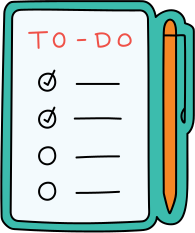 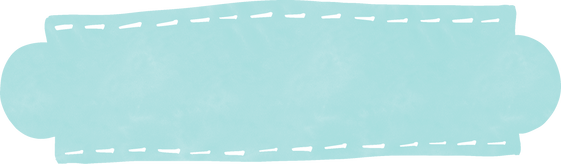 HS hoàn thành cột K-W trong bảng K – W – L để tổng kết những điều đã biết (K), những điều muốn biết (W) về nội dung bài học.
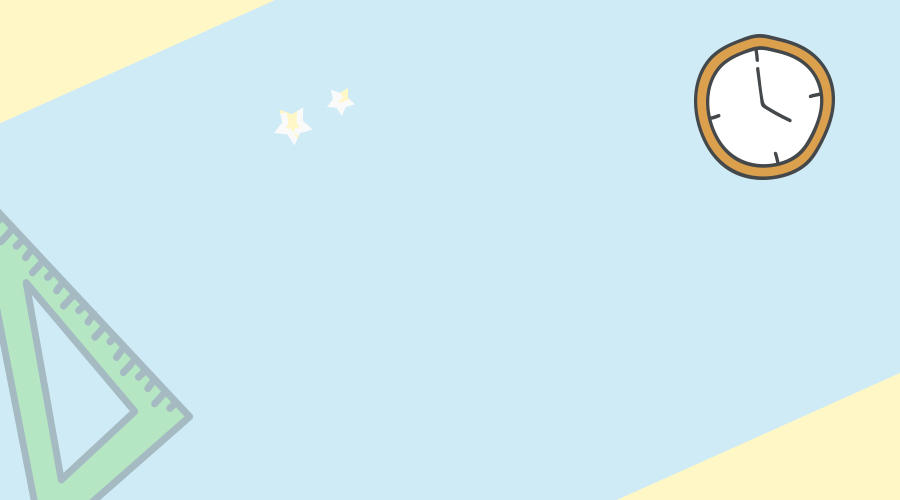 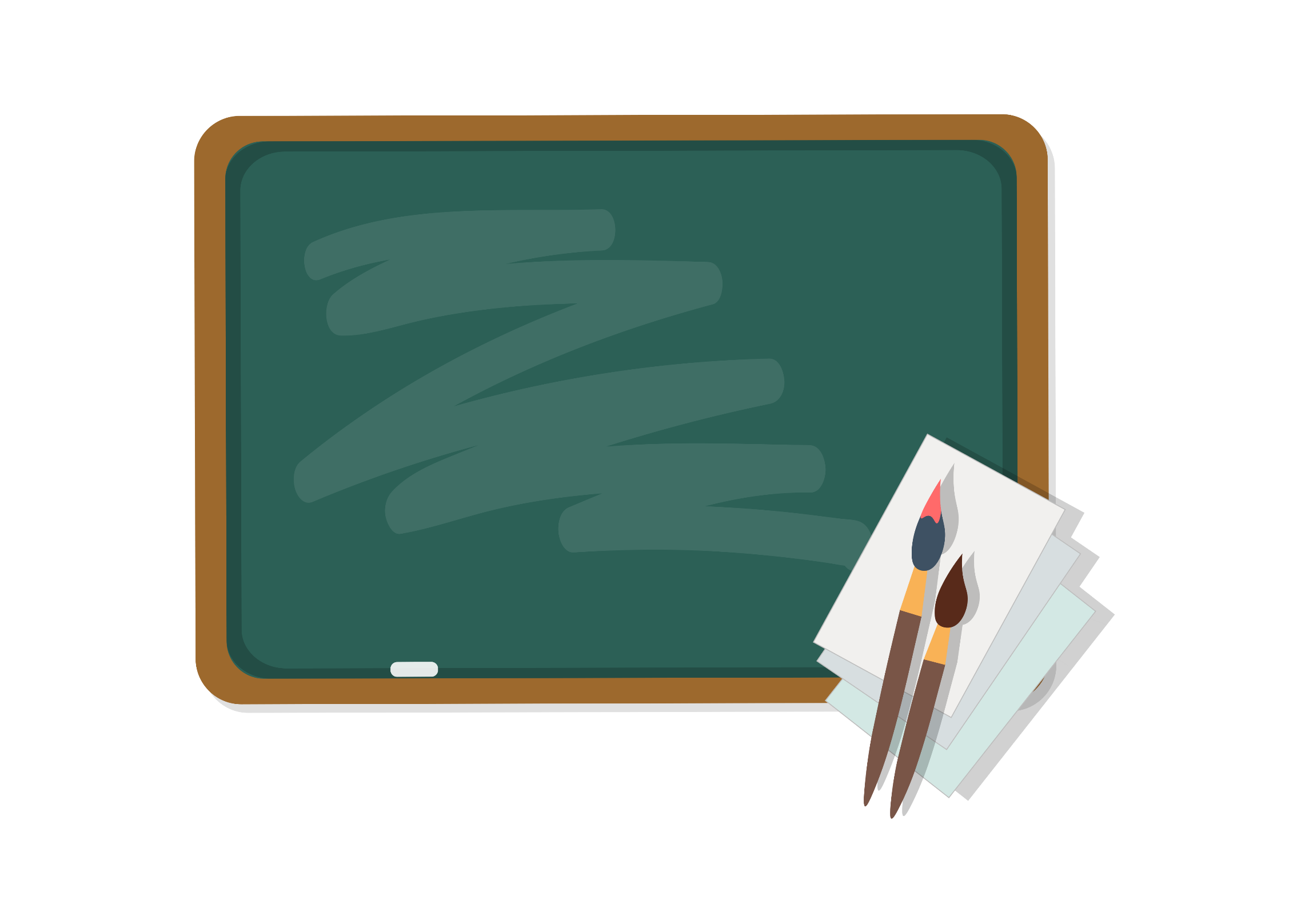 2.HÌNH THÀNH KIẾN THỨC
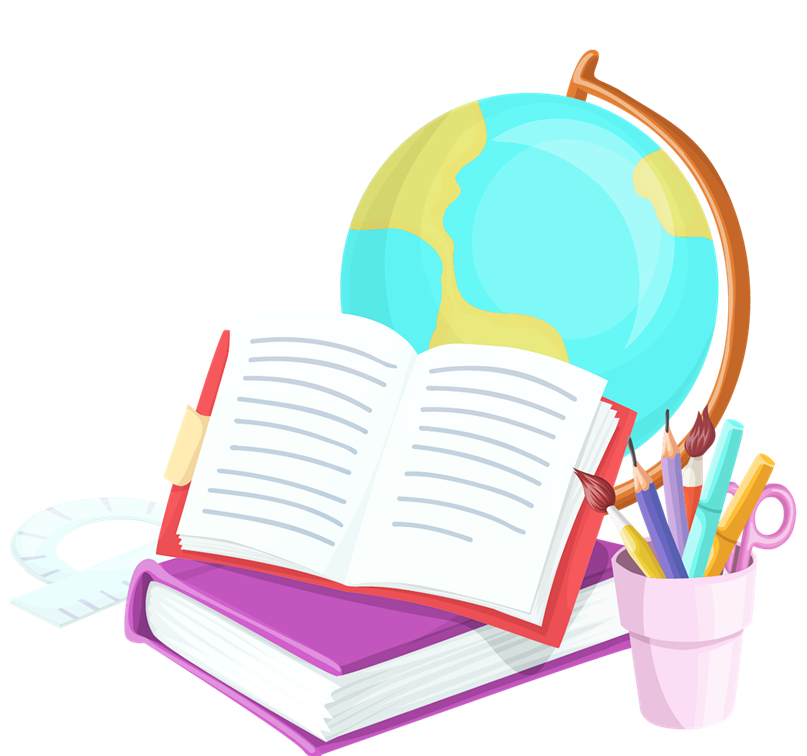 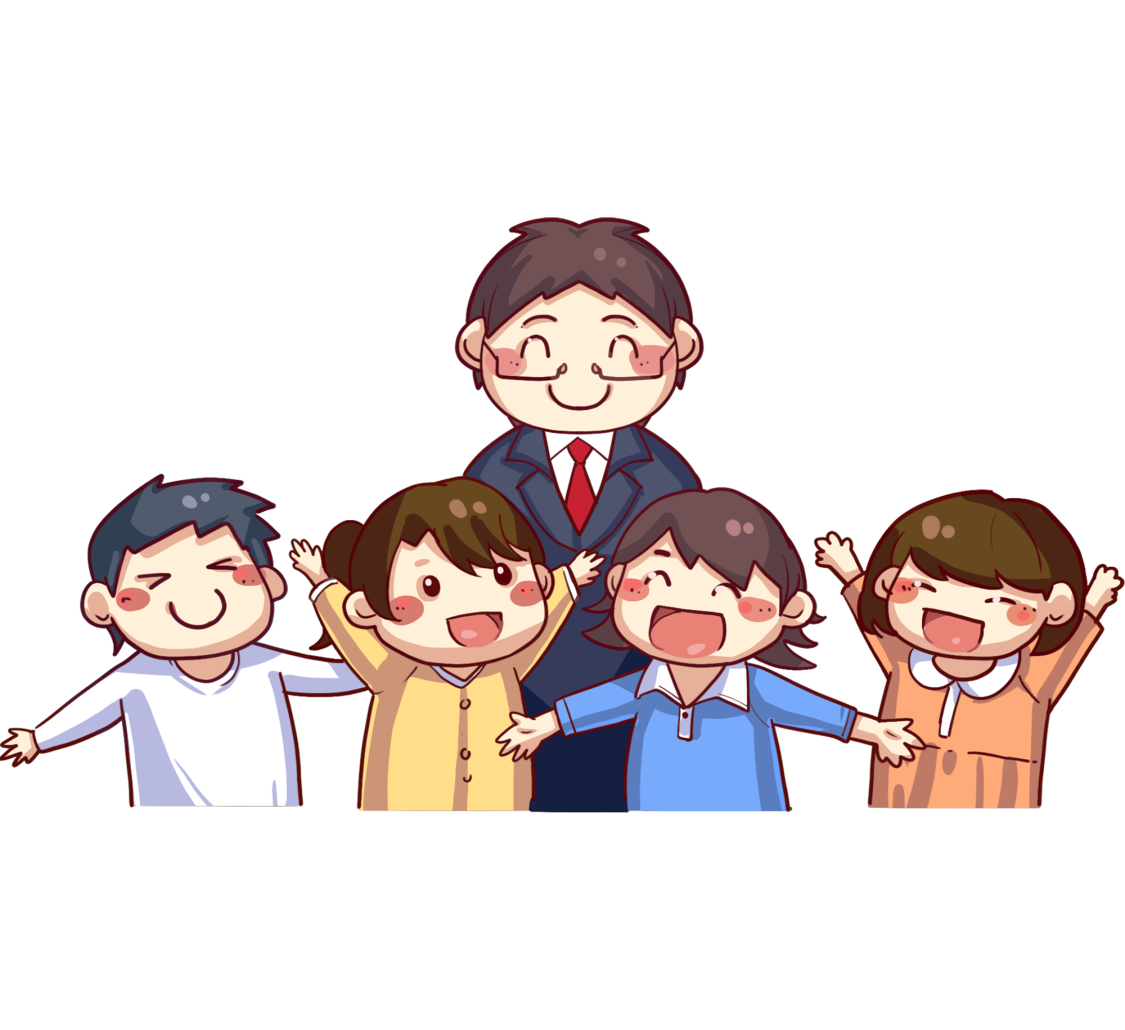 1.Xét ví dụ
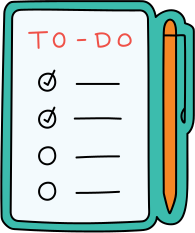 HOẠT ĐỘNG  NHÓM
Thời gian: 5 phút
Yêu cầu:
-Thảo luận nhóm theo hình thức lẩu băng chuyền (4 nhóm). 
-Hoàn thành bài tập thể hiện trong phiếu học tập 1, 2. 
-Đại diện trình bày bảng phụ/ giấy A0
-Các nhóm còn lại quan sát, nhận xét
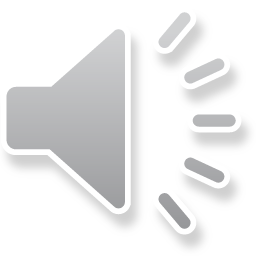 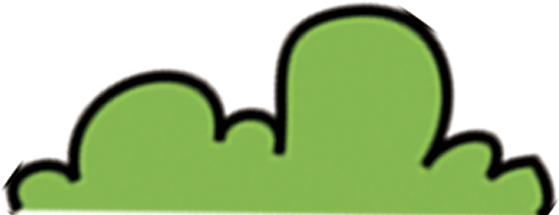 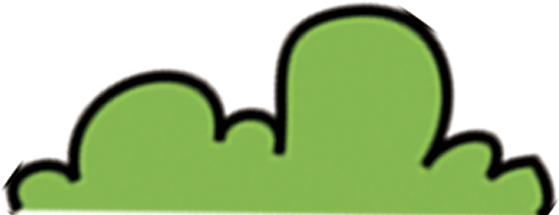 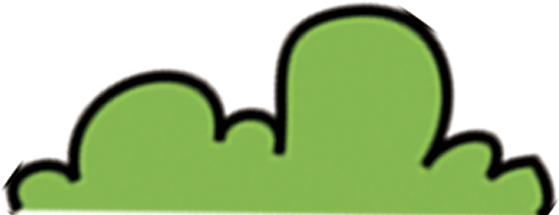 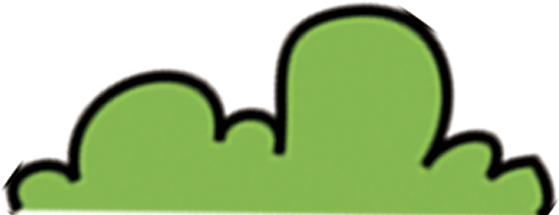 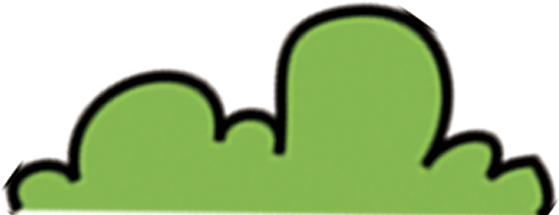 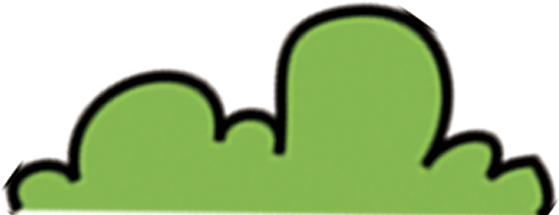 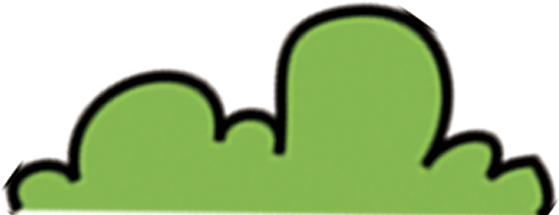 7
Dự kiến sản phẩm:
PHIẾU HỌC TẬP 02
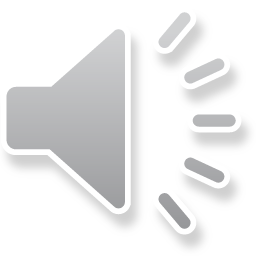 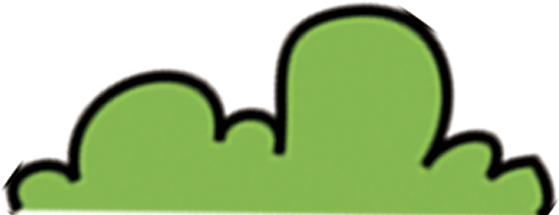 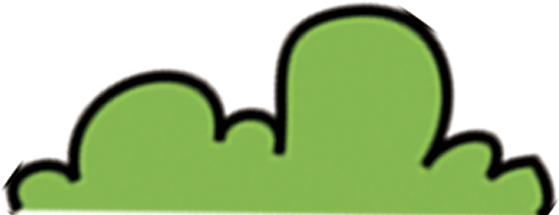 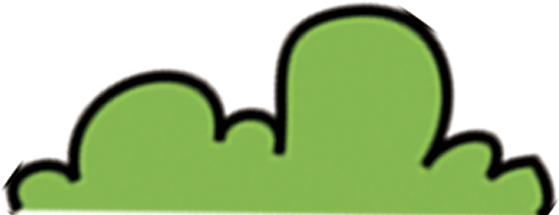 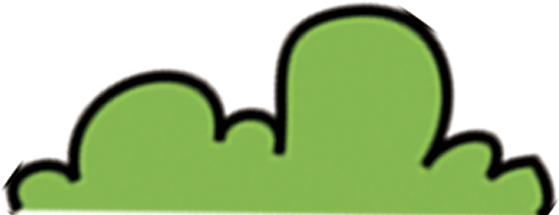 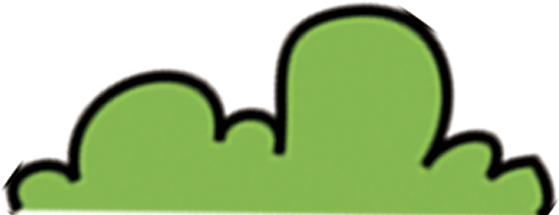 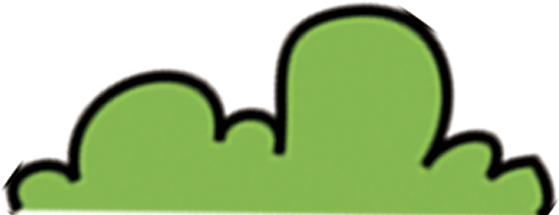 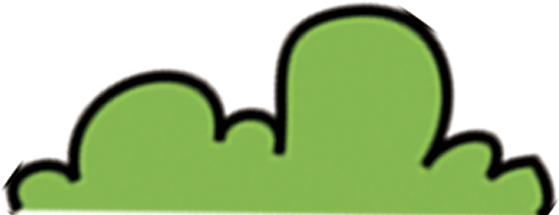 10
2.Kết luận
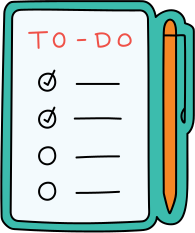 Dự kiến sản phẩm:
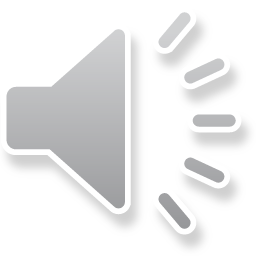 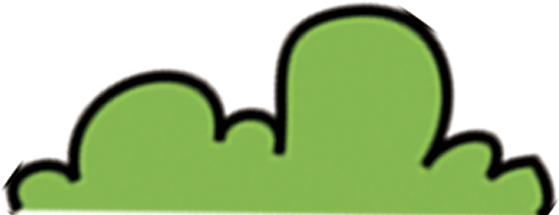 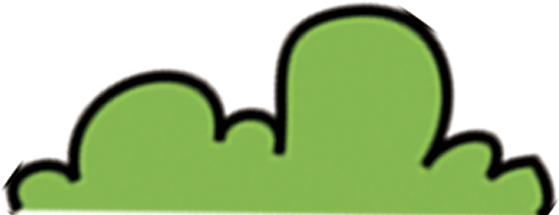 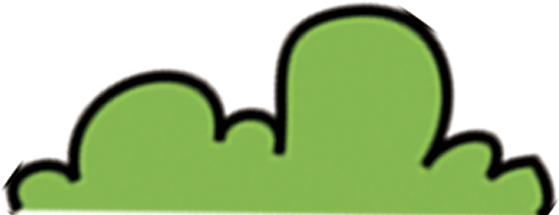 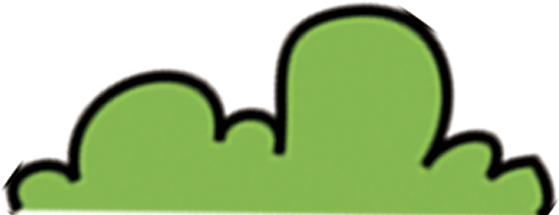 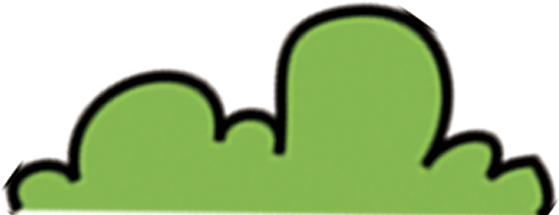 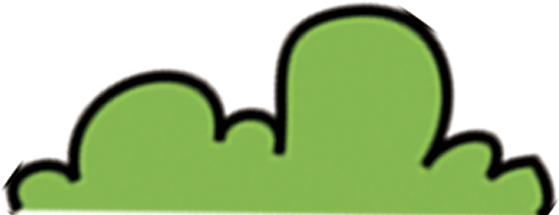 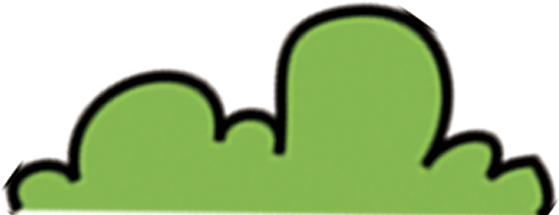 12
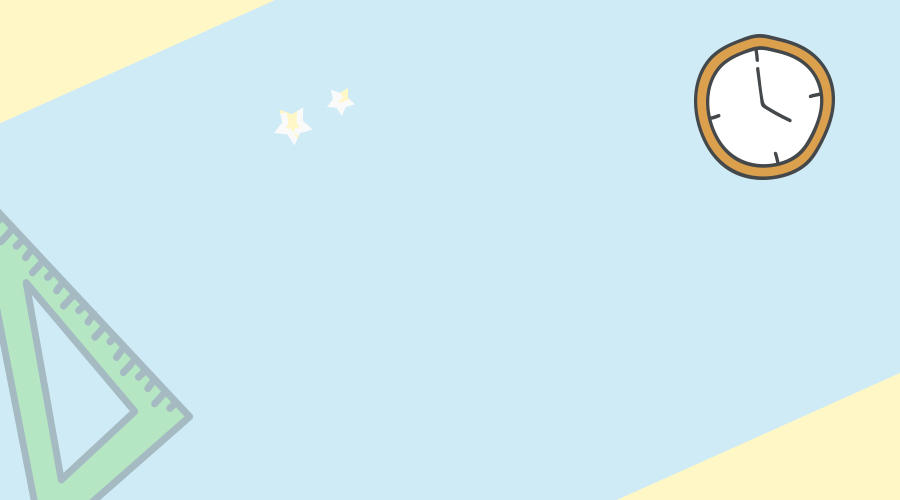 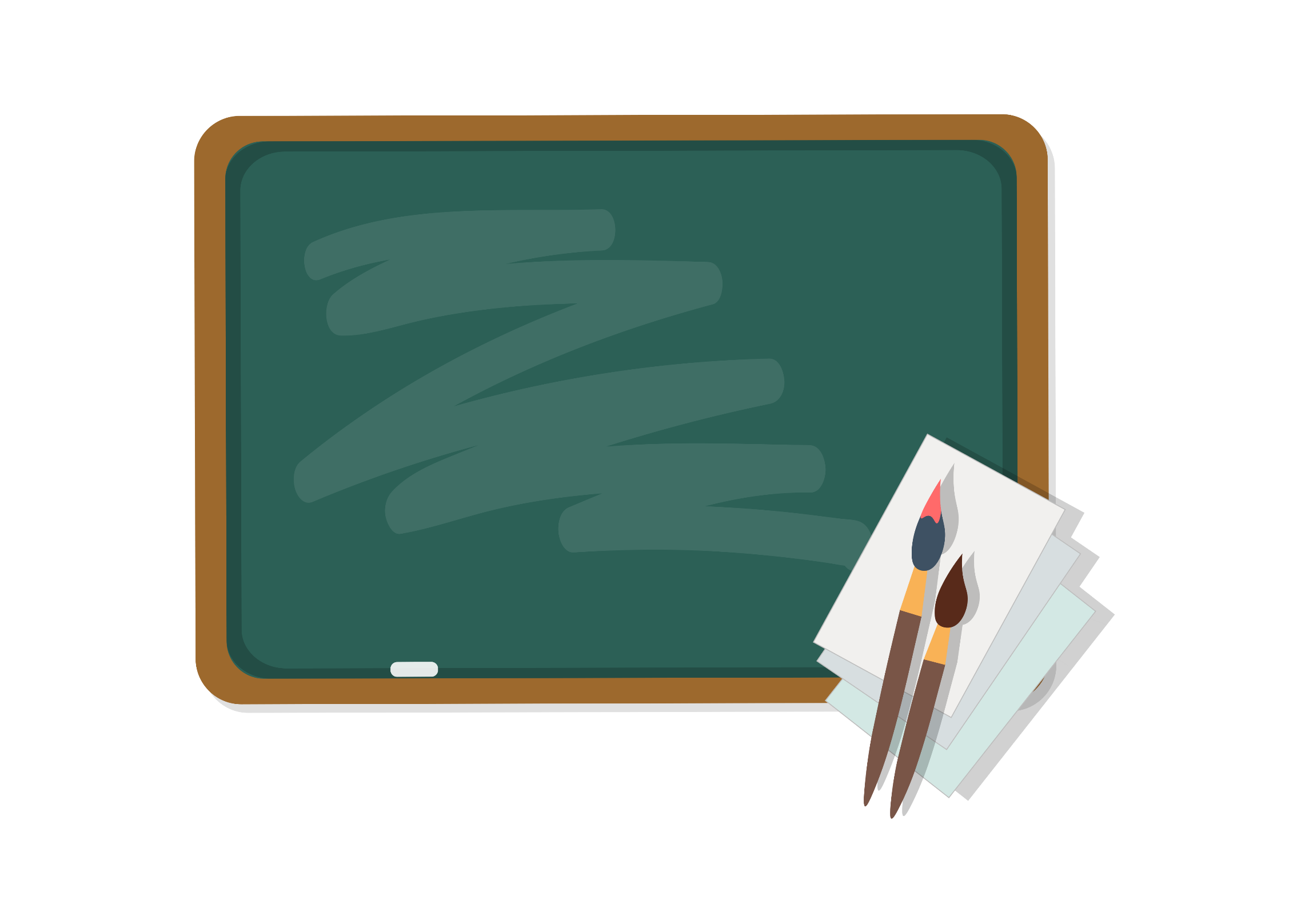 3.LUYỆN TẬP
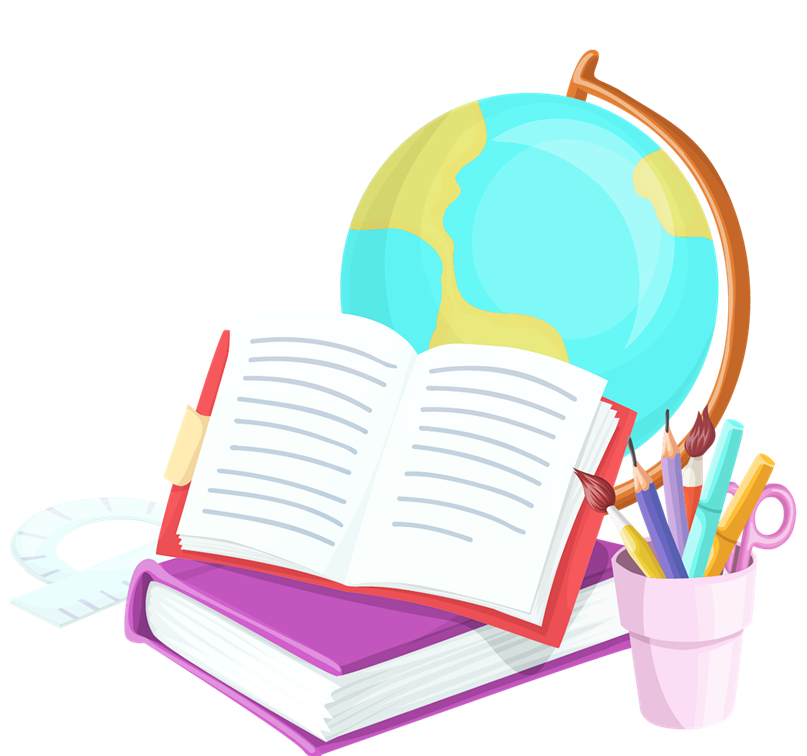 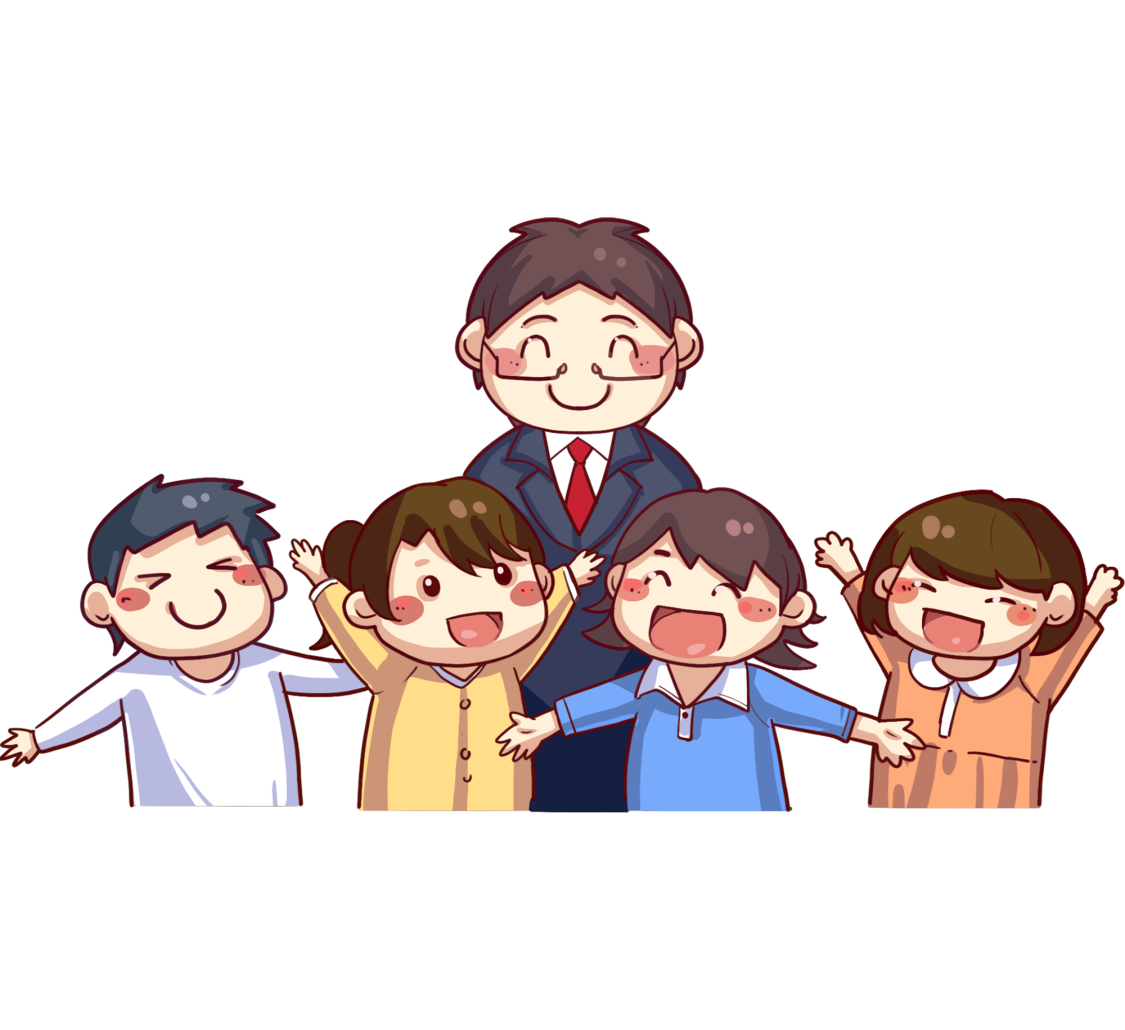 HOẠT ĐỘNG CẶP ĐÔI

Thời gian: 5 phút
Yêu cầu:
-Trao đổi theo cặp với bạn cùng bàn những nội dung bài tập 1, 2 và bài tập từ đọc đến viết đã chuẩn bị 
-Hoàn thành bài tập thể hiện trong phiếu học tập. 
-Đại diện trình bày bảng phụ
-Các cặp đôi còn lại quan sát, nhận xét
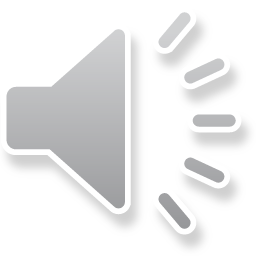 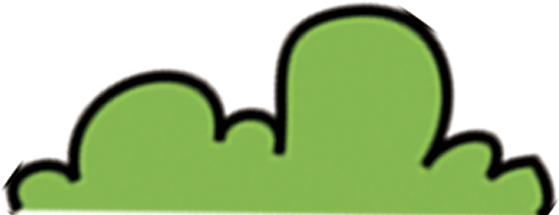 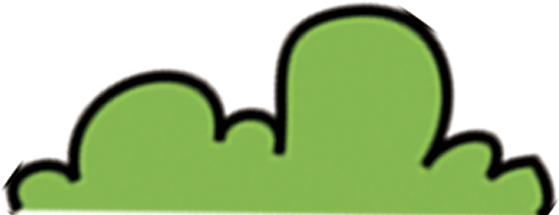 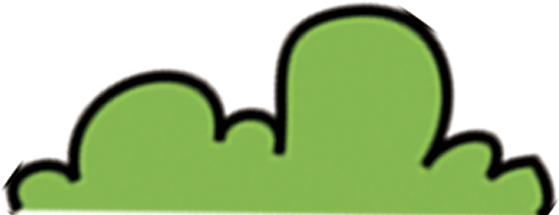 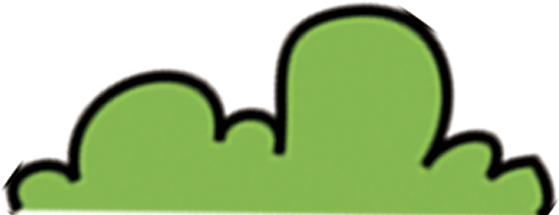 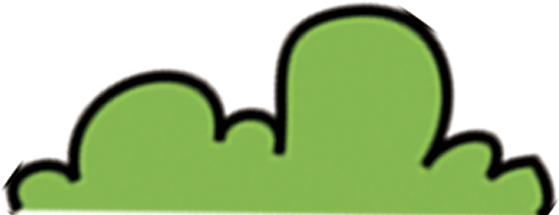 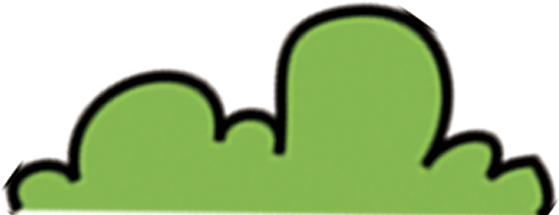 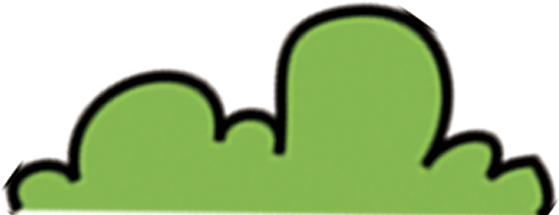 14
1.Bài tập 1:Gợi ý trả lời
1.Bài tập 1:Gợi ý trả lời
2.Bài tập 2: Gợi ý trả lời:

a. Biện pháp tu từ lặp cấu trúc giữa hai dòng thơ: 
Riêng những câu thơ còn xanh/ Riêng những bài hát còn xanh                     
-Tác dụng: nhấn mạnh sự trường tồn của những giá trị tinh thần, nghệ thuật.
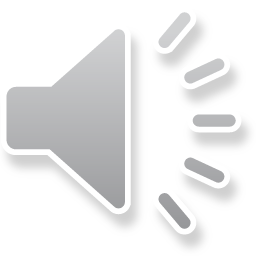 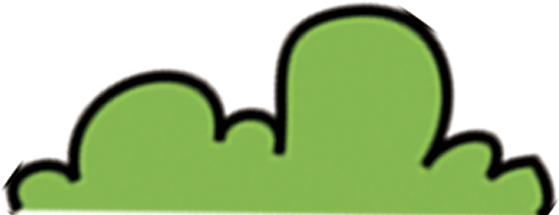 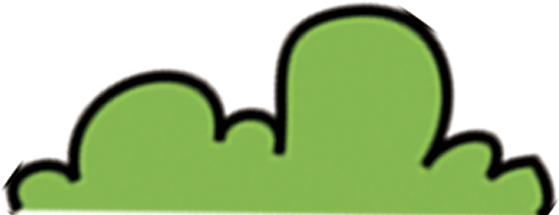 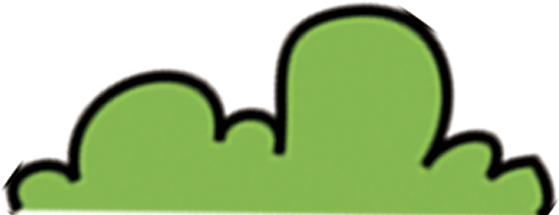 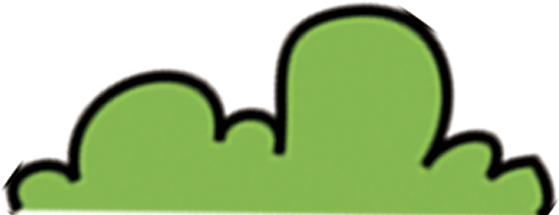 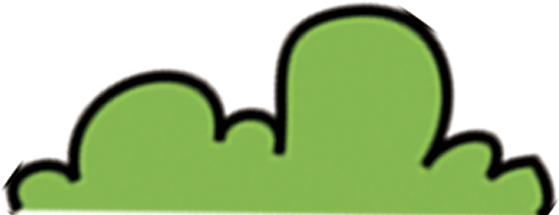 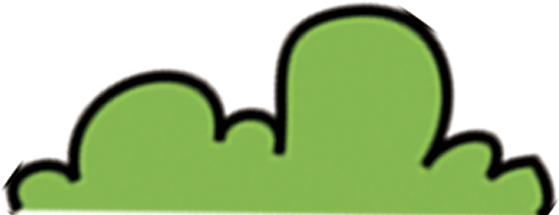 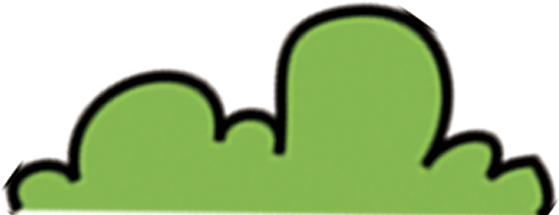 17
2.Bài tập 2: Gợi ý trả lời:

b. Cách diễn đạt "những câu thơ còn xanh" và "những bài hát còn xanh" hữu hình hóa những đối tượng trừu tượng như câu thơ, bài hát; biến câu thơ, bài hát thành những thực thể có sức sống, có sức trẻ, chống lại sự tàn phá của thời gian.
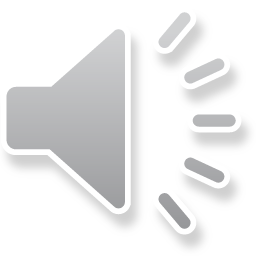 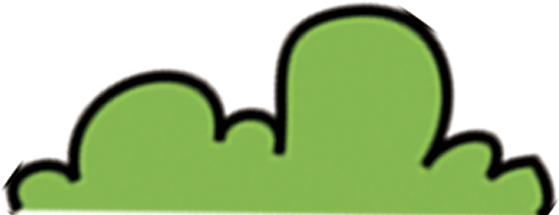 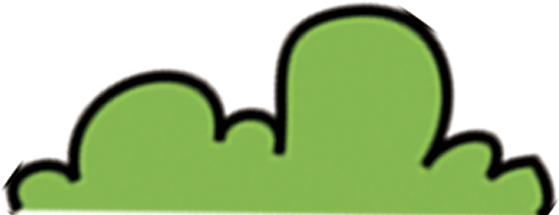 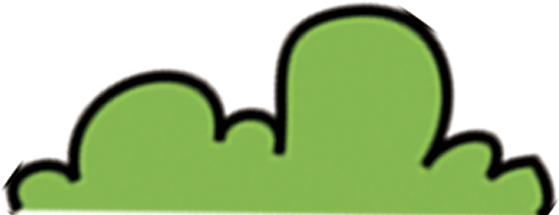 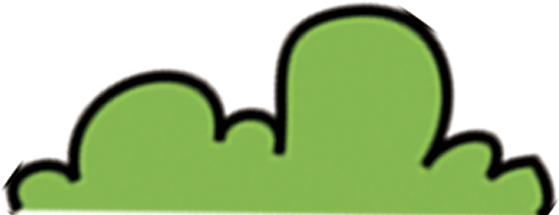 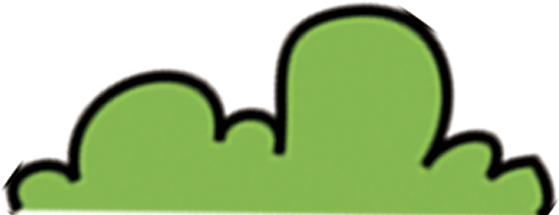 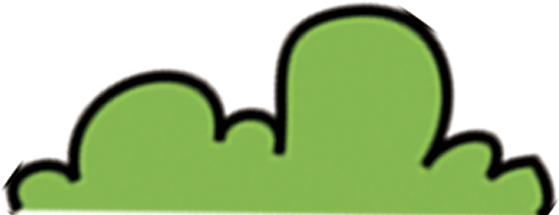 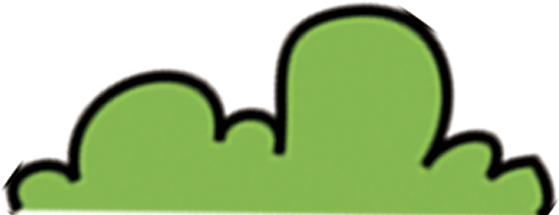 18
3. Từ đọc đến viết: Viết đoạn văn (khoảng 200 chữ) tự phác họa nét nổi bật trong tính cách của bạn, trong đó có sử dụng biện pháp tu từ lặp cú pháp.
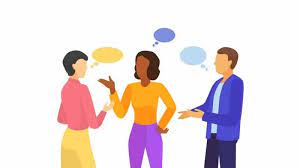 TỪ ĐỌC ĐẾN VIẾT
Chia lớp thành 4 nhóm với các nhiệm vụ sau:
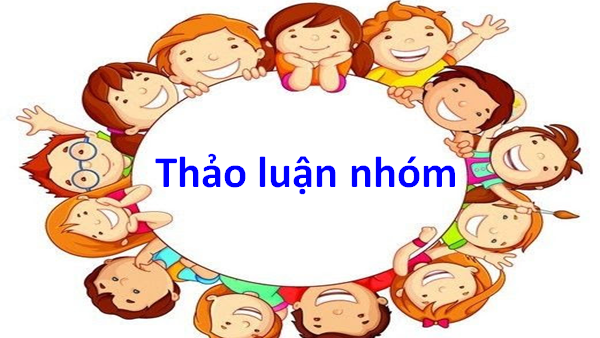 Thời gian: 3 phút
Yêu cầu:
-Viết đoạn văn (khoảng 200 chữ) tự phác họa nét nổi bật trong tính cách của bạn, trong đó có sử dụng biện pháp tu từ lặp cú pháp.
-Trình bày vào bảng nhóm/giấy A0, cử đại diện trình bày.
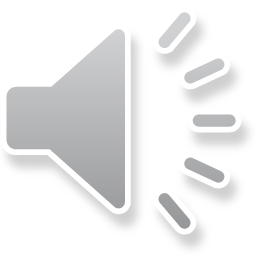 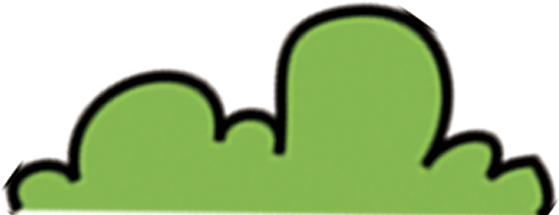 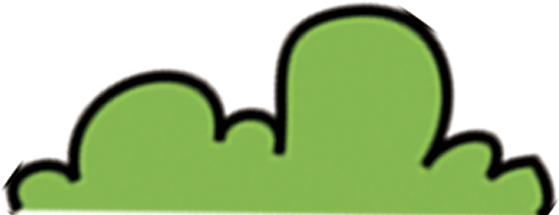 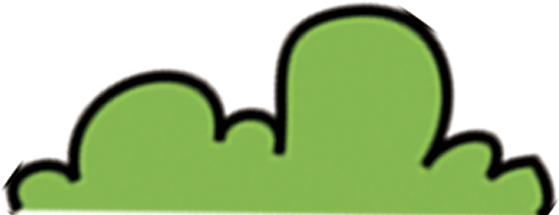 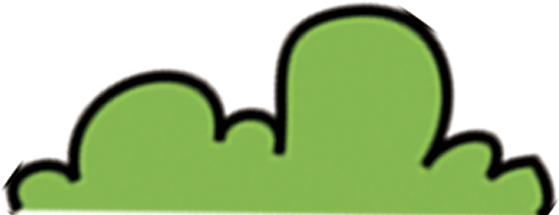 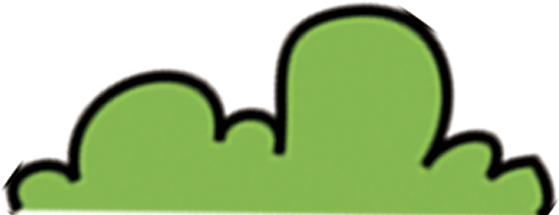 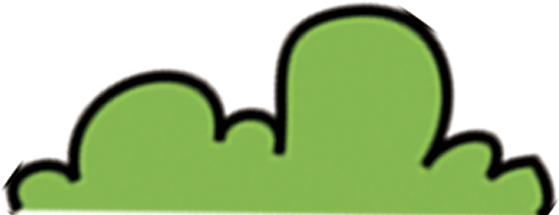 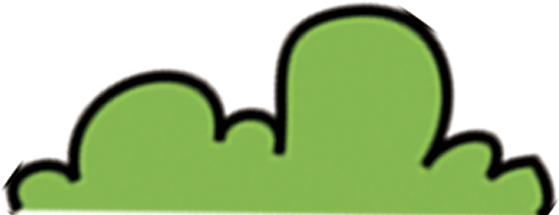 21
Bảng kiểm kĩ năng viết đoạn văn:
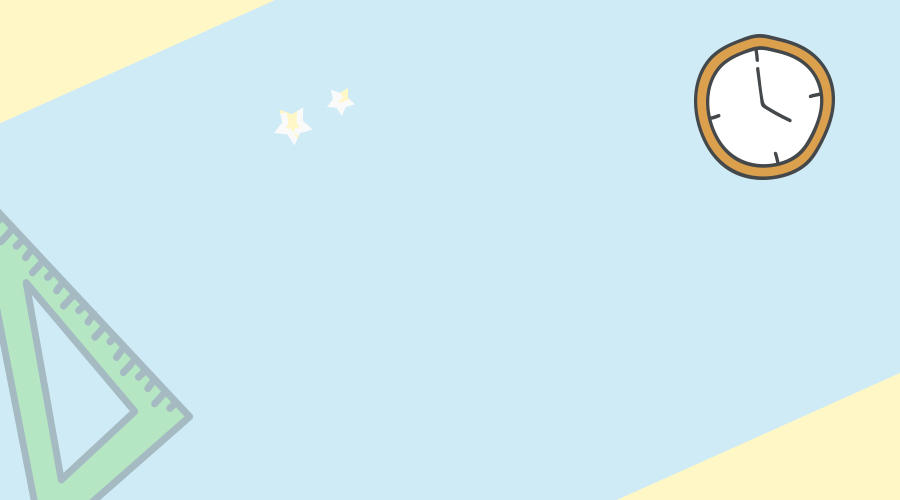 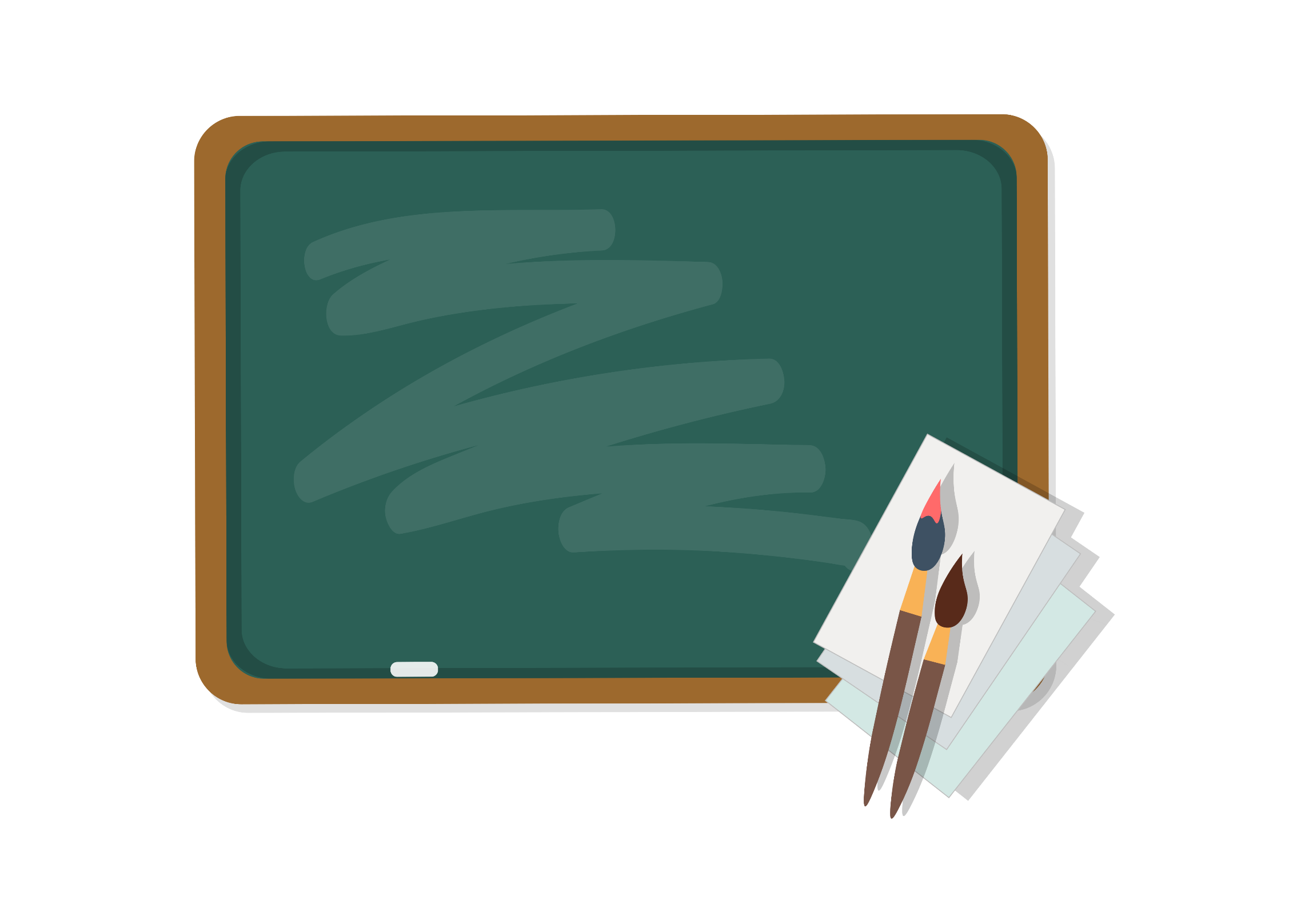 4.VẬN DỤNG
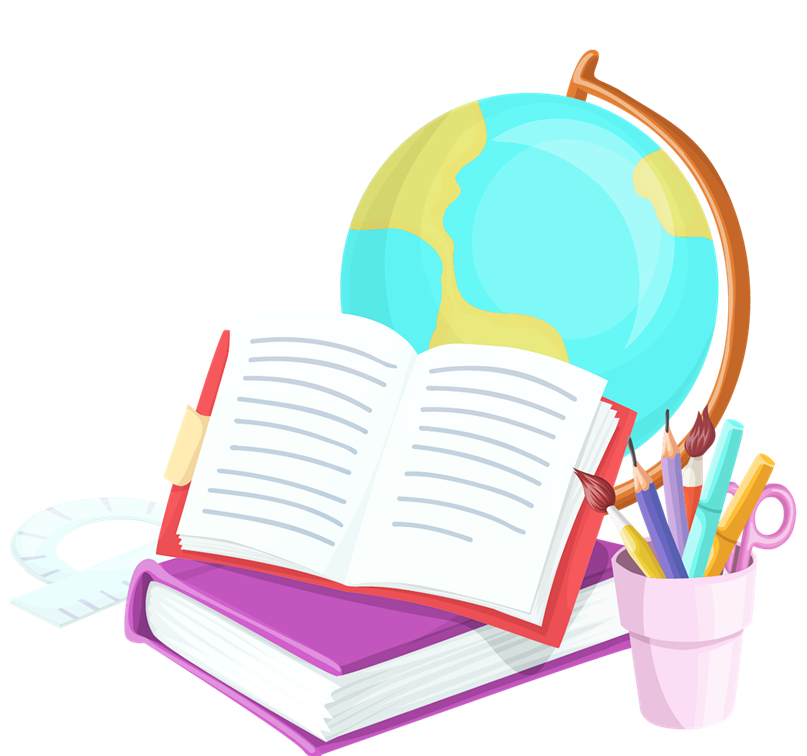 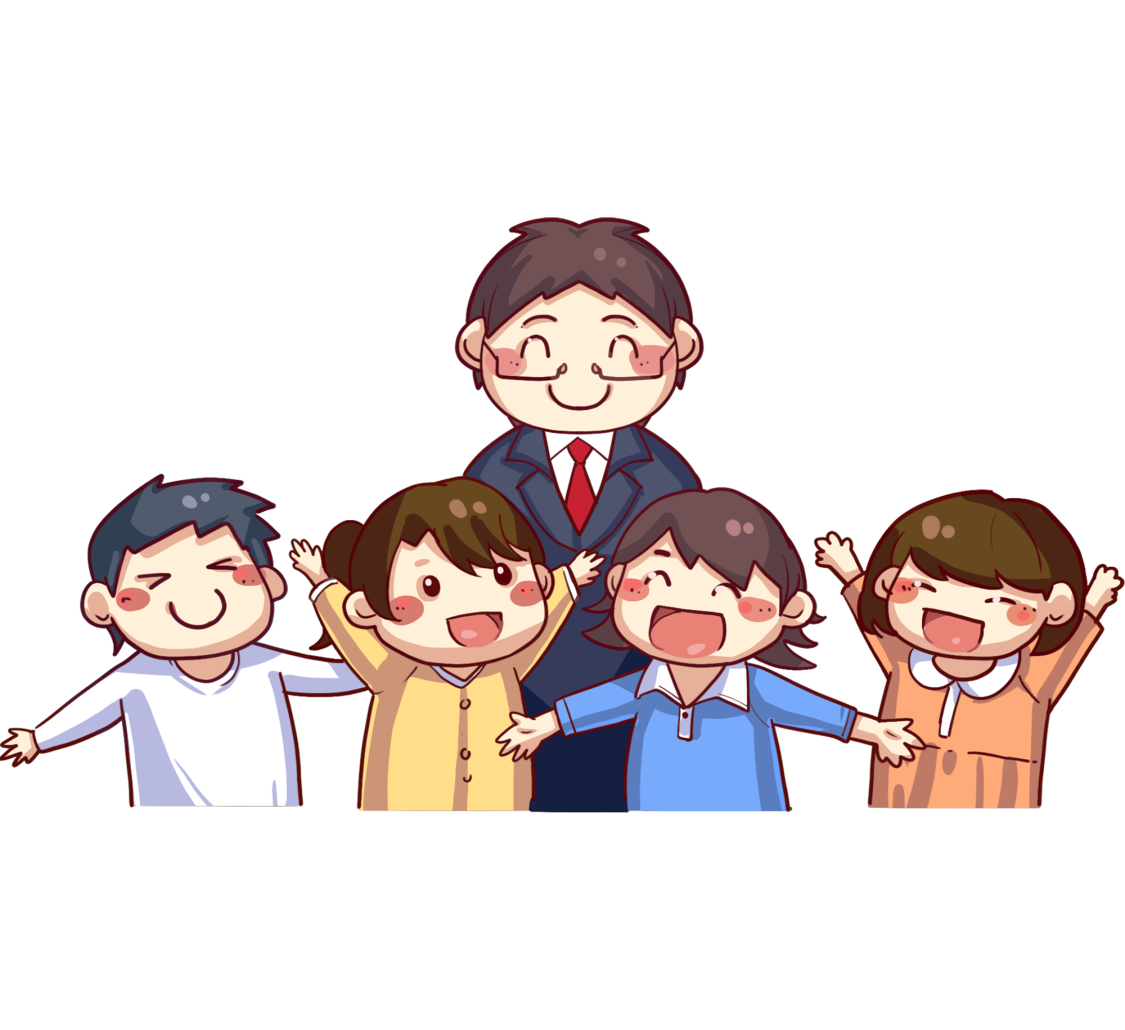 VẬN DỤNG
Chia lớp thành 4 nhóm với các nhiệm vụ sau:
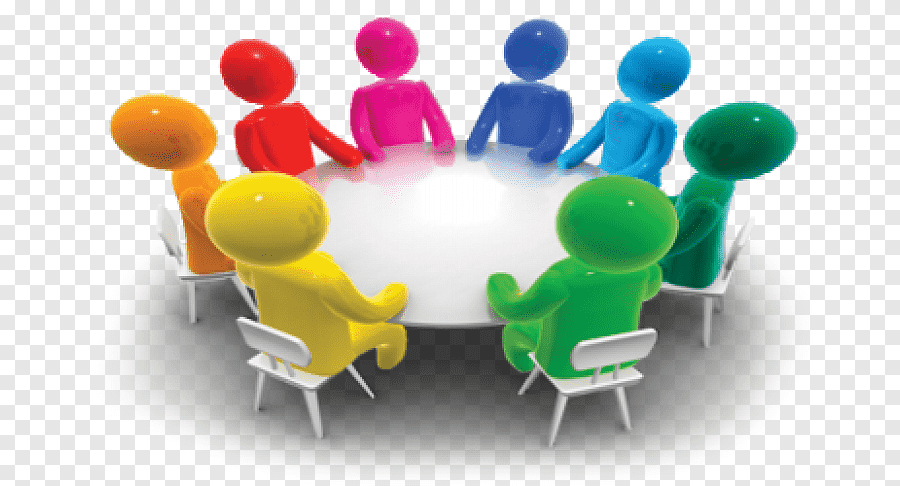 Yêu cầu:
-Ghi lại những đoạn thơ/văn xuôi đã học có sử dụng phép lặp cú pháp ?
-Phân tích hiệu quả nghệ thuật của phép lặp cú pháp đó?
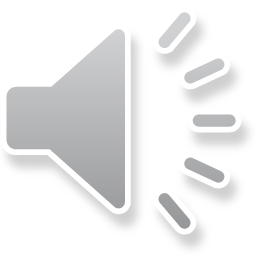 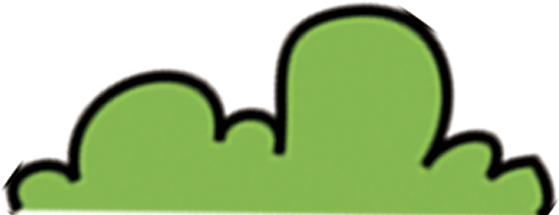 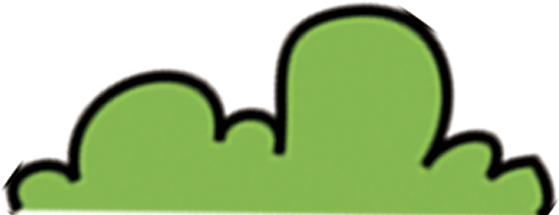 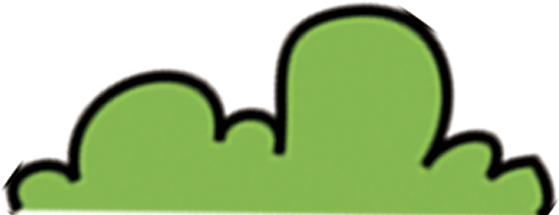 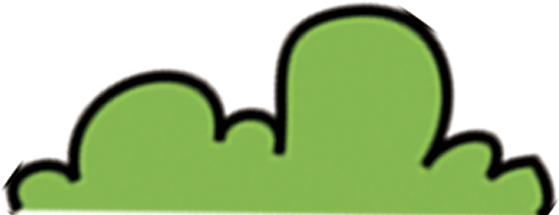 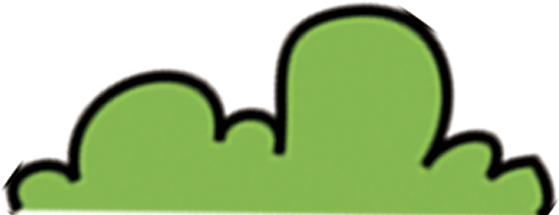 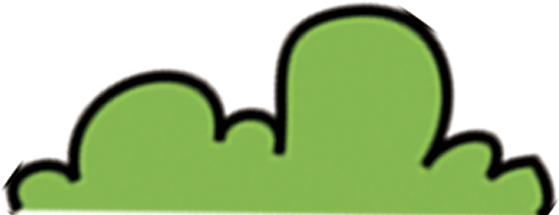 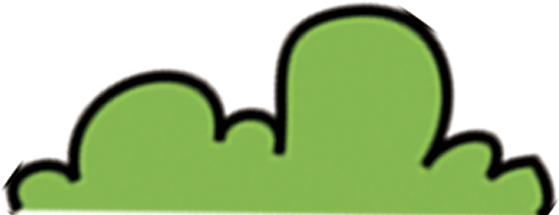 25
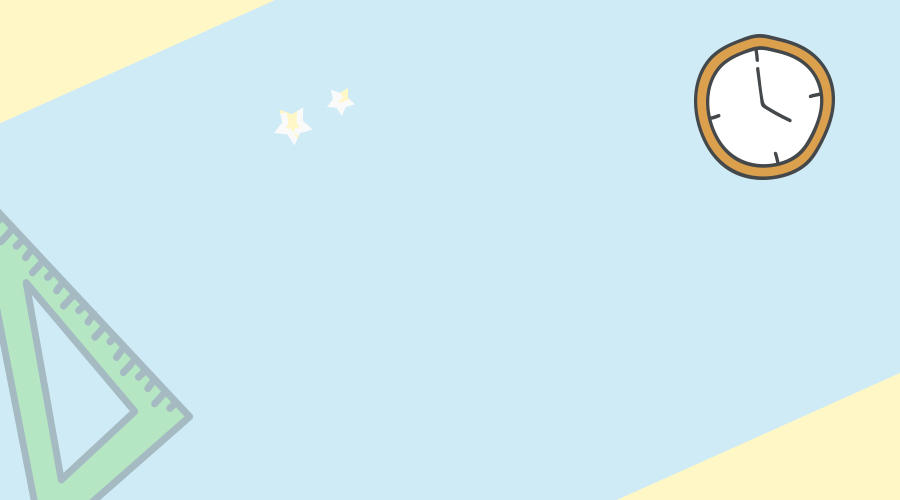 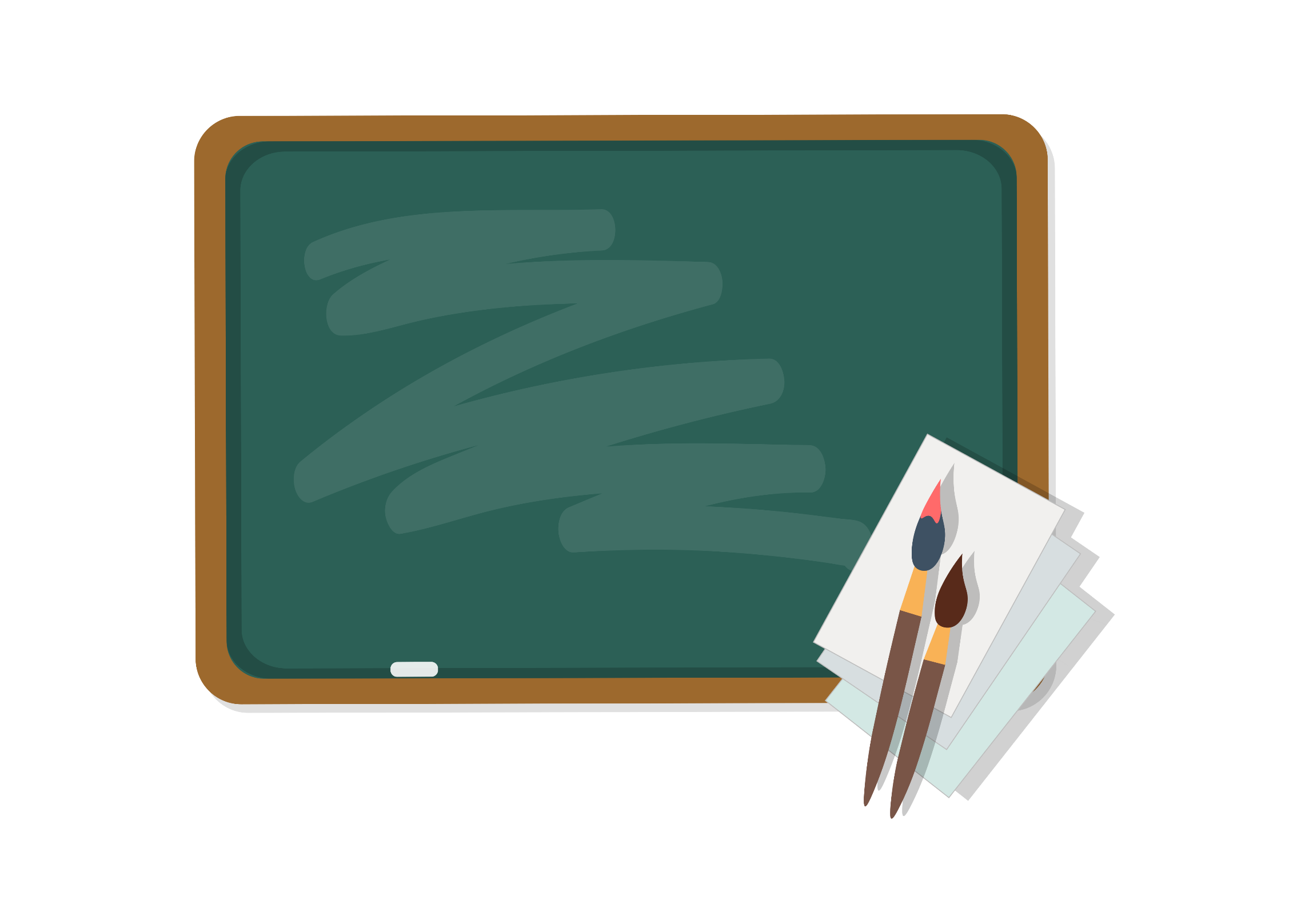 XIN CHÂN THÀNH CẢM ƠN!
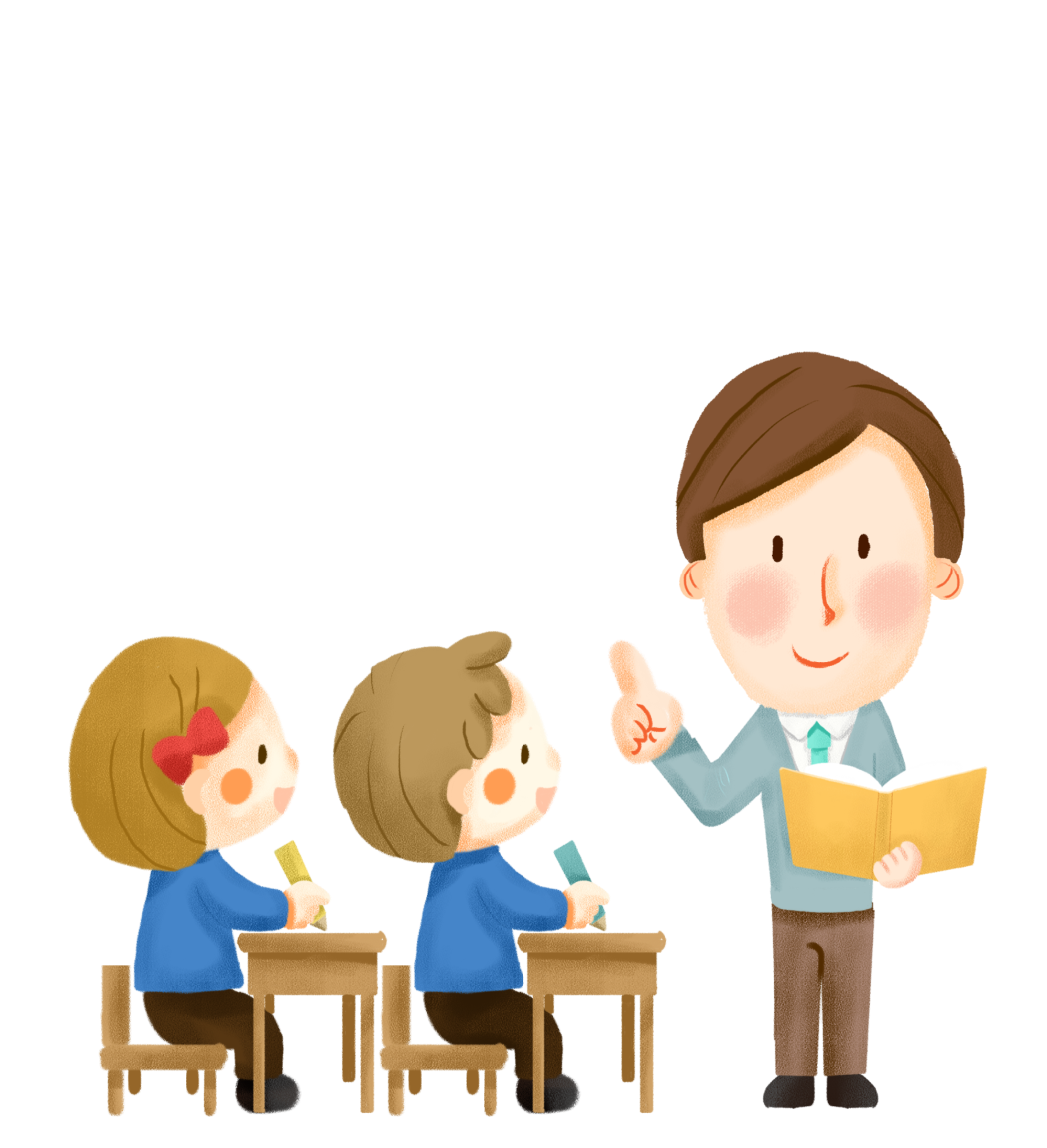